Data Linking Between Part C and Part B 619: Start Here!
May 15th, 2017
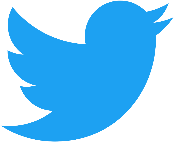 #LinkingWeek
Joining us Today
Nick Ortiz, CO Part B 619
Amanda Sutton & Ashley Ness, CO Part C
Sarah Carter, SD Part C 
Elizabeth Jehangiri, SD Part B
Denise Mauzy, DaSy
Gary Harmon, DaSy
What is the role of audience members?
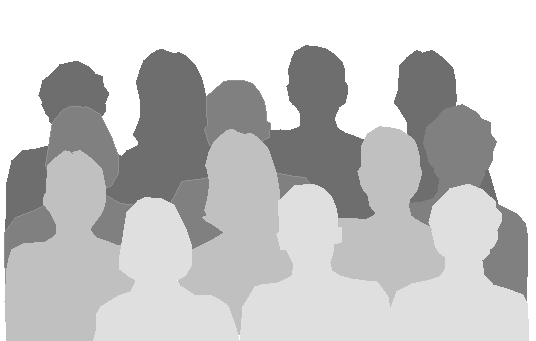 Webinar Objectives
Increase awareness about joint data governance charter considerations
Increase awareness about technical considerations
Learn about strategies that Colorado and South Dakota are using to address governance and technical considerations
Types of linking
Combining data from two systems into a new system or file (e.g. linking Part C and 619 data in an Microsoft Access database or Excel file)
Moving data from one system into another (e.g. migrate child specific data from Part C into 619 data system)
Providing data or reports (e.g. sending transition notification data from Part C to Part B 619)
Where are the data?
Addressing Governance & Technical Issues to Clear the Path for Linking Data
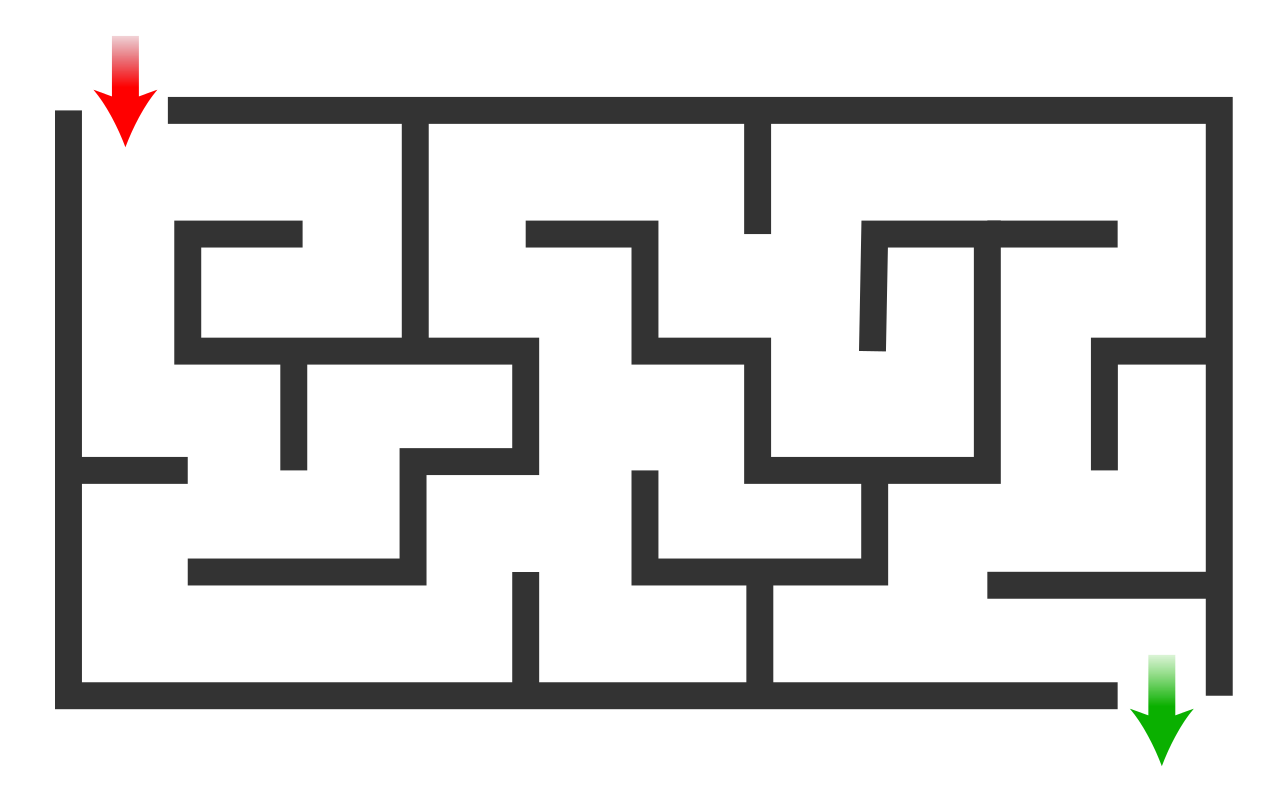 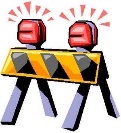 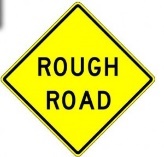 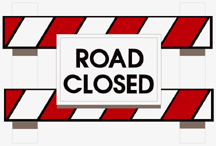 Data Governance
Management of availability, usability, integrity, quality, and security of data 
 Organizational process and a structure
 Establishes responsibility 
 Creation and enforcement of policies, roles, responsibilities, and procedures
We need to formalize some of our program’s data governance policies. Can I still pursue a data linking partnership?
Joint Part C and Part B 619 Data Linking Charter
Purpose and vision for data linking work

Scope of joint work and shared goals

Stakeholders impacted
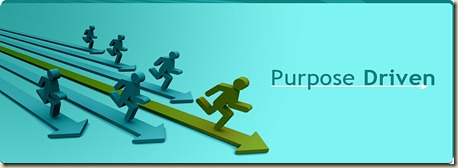 Joint Part C and Part B 619 Data Linking Charter
Time parameters (longevity of effort, frequency of meetings, and review of work)

Relation to other data efforts

Composition of joint team
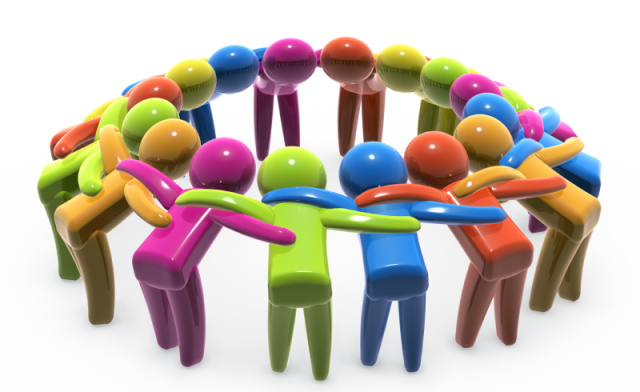 Joint Part C and Part B 619 Data Linking Charter
Decision making process/authority for joint work

Communicating about progress

Leadership endorsement and approval
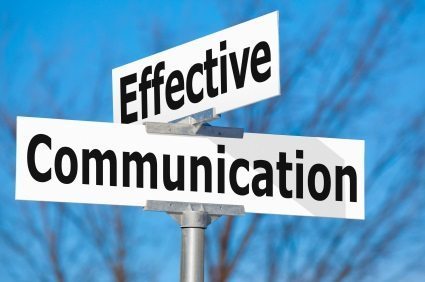 COLORADO: Improving Outcomes for Young Children with Disabilities
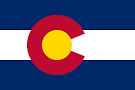 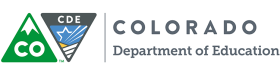 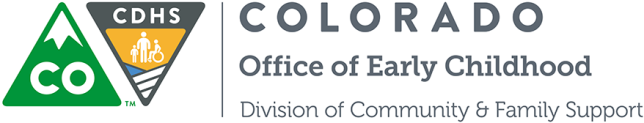 CO Context
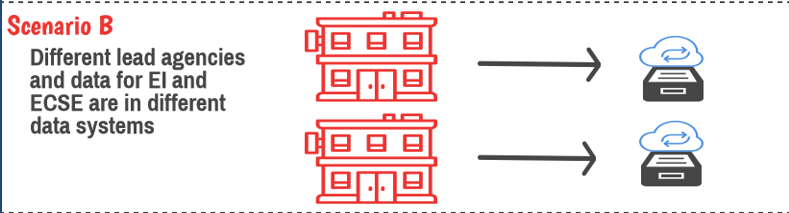 Existing MOU and  interagency data agreement
Specific projects introduced as appendices to the agreement
Need to formalize the Part C and Part B 619 approach to joint data governance
Colorado’s Part C and Part B 619 Joint Data Governance Work
TA Goal for Powerful 619 Data Cohort to “articulate a data governance plan specifically for Part C and 619”
Improving Outcomes for Young Children with Disabilities
To support early childhood IDEA early intervention and educational practice and policy development
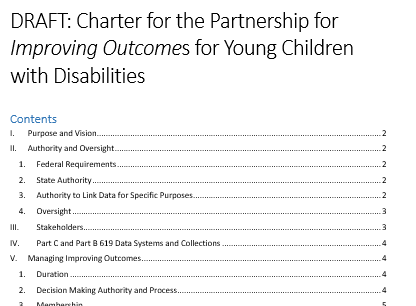 Improving Outcomes Charter
Authority
Federal regulations
State authority
Authority to link data for specific purposes
Oversight
Stakeholders (by agency and in general)
CO’s Charter Continued
Data Systems and Collections
Refers to detailed list of 6 collections/systems including general characteristics, location, decision making authority for specific actions
Managing Improving Outcomes
Attachments
Updated short-, medium, and long-term goals
Improving Outcomes Appendix Template
Improving Outcomes Overview of Part C and Part B/619 Data Systems/Collections
Lessons Learned & Next Steps
Lessons Learned
Next Steps
It takes time being together to come to common understandings of what we want to accomplish
It helped to have external partners to observe with us, help document what we want to do and how, and develop structures for moving our joint goals along
Building first Appendix to the Interagency Data Sharing Agreement focused on transition data
Devising strategies to communicate with leadership
Technical Considerations
Unique IDs
Secure Transfer of Data
Unique IDs
In early childhood, a unique identifier (UID) is an identifier used to associate children, workforce, classes, program sites, and families with their respective data. (SLDS Brief)
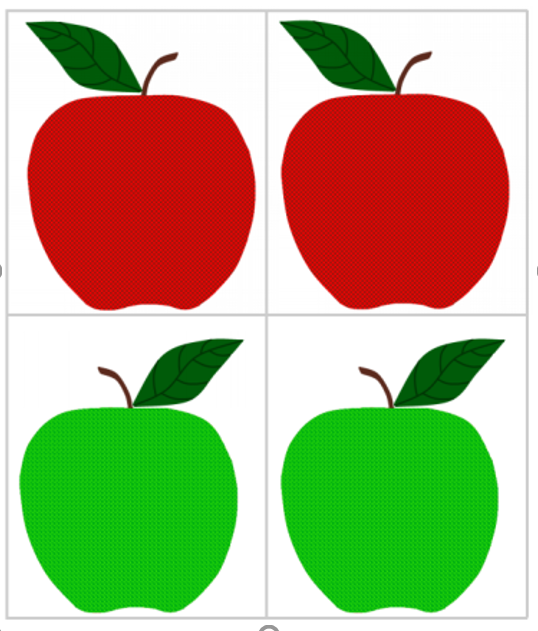 Unique IDs
Program Specific vs. Cross-Program
Types of Unique IDs
SSN
Combo of Demographic Info (First two initials first name+ month/year of birth+last four digits of SSN)
System assigned (From data system, E-Scholar, etc.)
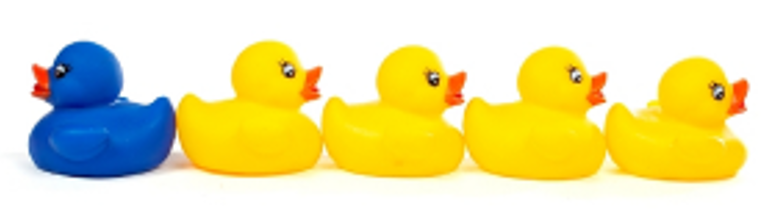 Unique IDs
Same Unique ID exists in both Part C and Part B 619 Data Systems (you’re lucky!)
Different Unique ID in Part C and Part B 619 Data Systems (most common)
Create a Unique ID
Examine other linking efforts in your state (SLDS, ECIDS, etc.)
Unique IDs
Matching
Reconciling near-matches (probabilistic matching)
Importance of Data Quality
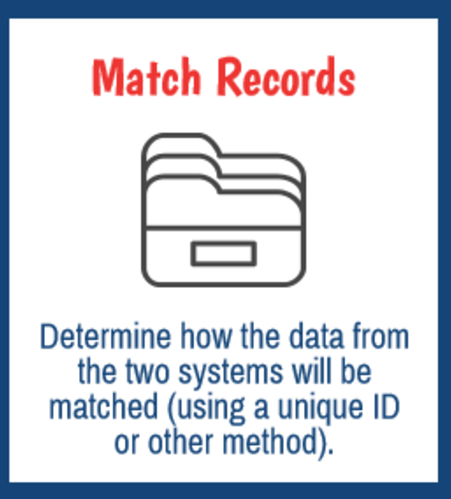 Secure Transfer of Data
Review established policies for Part C and Part B 619 data systems
Determine how to combine data
Direct interface/interoperability (least likely)
Data export and matching (e.g. MS Excel, Access)
Print-outs (not recommended)
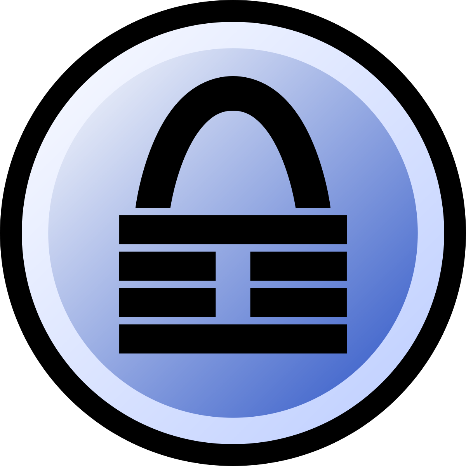 Secure Transfer of Data
Security of Data
At export 
During Transfer (email, flash drive, cloud)
Combining data (in Excel or Access)
Storing Data
Questions 
Who has access? 
Where is data stored? 
In what format is it stored?
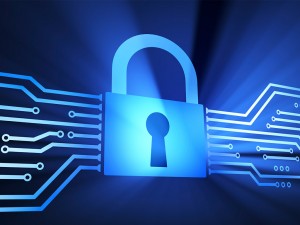 South Dakota Part C and 619
Department of Education Lead
Division of Educational Services and Supports
Part B, 619, Part C, Title etc.
BDI-2 State
SD – DOE Aspiration Work
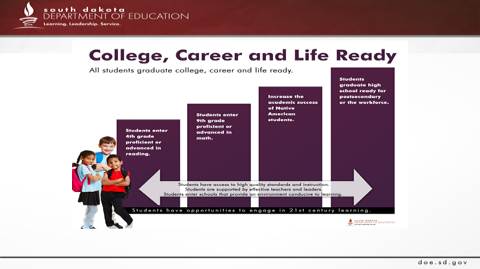 Ultimate Goal – Improvement
Use data to improve programs and improve child outcomes
Districts will be able to run their own data linking with student demographics with evaluation data to make comparisons between race, disability categories, etc. 
Next Steps
South Dakota  Data Partners
Birth to Three – Part C
Part B / 619
K12 General Education
State SLDS team
Secretary of Education
Questions We Needed to Answer..
What is the value-added of the Birth to Three Program?
Does the State’s financial support warrant Part C?
Does Birth to Three have an impact on children’s education later in school? 
Significant Impact?  Measurable?
How can Birth to Three have a bigger impact on children’s education later in school?
How can we improve?
Data driven TA – State to Regions/Providers
Existing Data Systems
Birth to Three online IFSP (stand alone)

BDI--2 Data Base  (Part C and 619)

Infinite Campus (District Student Record)

SDStars (SLDS)
Where to Begin???
Global
State
DaSy Technical Assistance
Talk through the process
Part B / General Ed
SDStars Team – 
Understand how SLDS works
Technology considerations
“Language”
Connect with contractor (OTISEd)
Find $$’s!!
DaSy Technical Assistance
Coordinate calls with other states Part C programs
Federal Privacy Rules
Connect the dots
Contractor Collaboration
OtisEd – South Dakota LDS 
Crash course existing DOE data 
i.e. Part C, 619, Part B and SDStars (SLDS)
What questions do we want answered? 
What reports would we want to run?
Who is our audience?  
*They were tough on us, questions were hard; team had to stop, consider what we were wanting and be very thoughtful in proceeding.
Key Questions We Wanted to Answer
Does length of time for participation have any impact?
Do the accuracy of diagnosis in IFSP’s have any impact?
Length of Services (shorter or longer for same services in region have any impact)?
Do BT3 receive SPED services later? 
Progress
Are there any patterns among providers?
Are there any patterns among regions?
Do IEP’s in later years relate to the BT3 years?
3rd Grade reading score: Does early intervention have impact to outcomes?
Does BDI-2 evaluations show any patterns related to child
Choosing Data Elements
Child Demographics
Frequency and Intensity
BDI-2 Evaluation
Medicaid, private insurance
IFSP 

UNIQUE IDENTIFIER???
Linking Part B and Part C Data
619 has begun process of merging demographics from Infinite Campus and BDI-2 Data Manager. 
Will allow state to pull a variety of reports to analyze data and improve special education programs for children ages B-5. 
Benefits:
Reduce staff time pulling individual district reports;
Improve ability to make comparisons and analyze data across programs; 
Cost savings internally completing data analysis and preparing reports for Indicator 7; and 
Provide the Indicator C3 and B7 reports needed for federal reporting.
Pulling It All Together………
Important Considerations
Familiarize yourself with your state SLDS technology, lingo;
Do your homework…what is your state’s DOE ESSA? 
How can you fit into that plan?
You have valuable data too – they might need you!
Know the costs associated – Data linkage is costly. 
$ to get data into warehouse, to link it and to run reports
Be thoughtful, plan strategically, spend once.…..
State SLDS can help
Make sure you have good technical expertise to help with these discussion (DaSy!!)
Overview of Linking Week Activities
Today- Governance and Technical Considerations
Tuesday- Critical Questions for Linked Data
Wednesday- Status of Linking Across the Nation
Thursday- Privacy and Confidentiality
Friday- Linking Resources
Check for emails each day this week highlighting blogs, resources, and fun visuals!
Sign up for webinars!
Evaluation will be sent out on Friday (5/19) for all webinars
Final presentation slide
Visit the DaSy website at:http://dasycenter.org/
Like us on Facebook: https://www.facebook.com/dasycenter
Follow us on Twitter:@DaSyCenter
Acknowledgments
The contents of this presentation were developed under a grant from the U.S. Department of Education, # H373Z120002. However, those contents do not necessarily represent the policy of the U.S. Department of Education, and you should not assume endorsement by the Federal Government. Project Officers, Meredith Miceli and Richelle Davis.
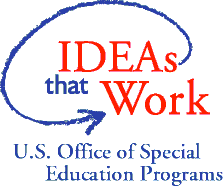